Schaffen Sie eine datenbasierte Grundlage für Ihre Entscheidungen!Beispiel: NRW-weite Studie zum elektronischen Luftlinientarif eezy.nrw
nhi² AG   .  Am Metternicher Hof 15  .   53111 Bonn  nhi2.de
Die Idee
Im Dezember 2021 wurde die Nahverkehrswelt in NRW „eezy“!




Mit Einführung des eezy-Tarifs sollten
Zugangsbarrieren zum ÖPNV in NRW entfallen,
Neukunden akquiriert
und Selten- und Gelegenheitsnutzern ein einfaches Tarif- und Abrechnungssystem geboten werden.

Aber was ist eezy NRW überhaupt?      Video Link
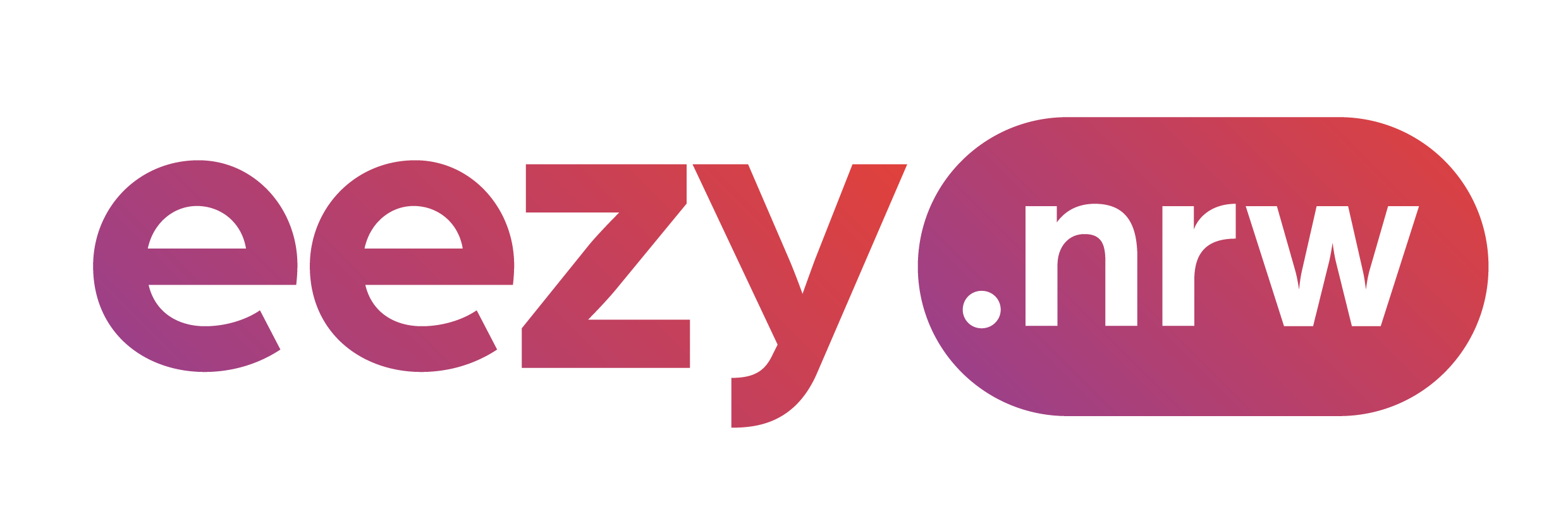 nhi² AG 2024
2
eezy NRW – Daten & Fakten
Einführung Dezember 2021
Umsetzung in mehr als 40 Apps in NRW
Mehrheit der Apps hat multifunktionalen Charakter und bietet neben eezy auch Funktionen wie Fahrplanauskunft oder Verkauf anderer Tickets
zwei Apps, die ausschließlich eezy anbieten
eezy-Bekanntheit unter ÖPNV-Nutzern in NRW im April 2023: knapp 9%*
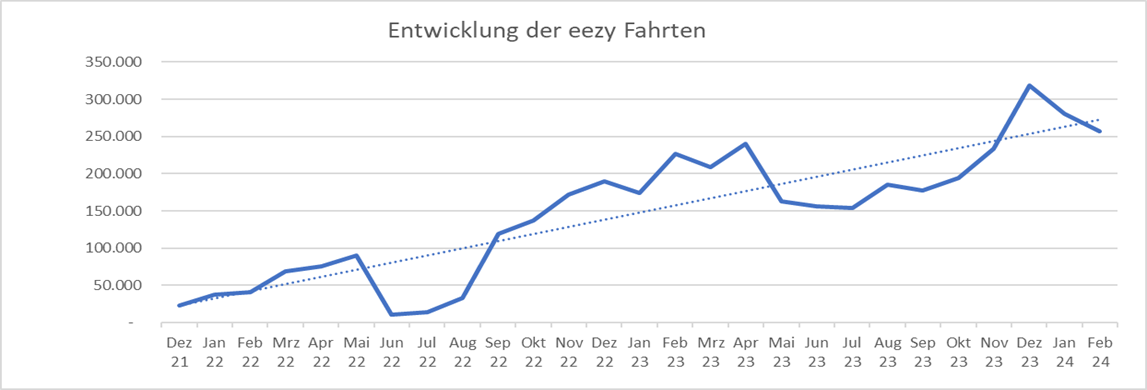 Start DLT
9-Euro-Ticket
*befragt wurden im Auftrag von KCM/VRS über 3.000 ÖPNV-Nutzer in NRW ab 16 Jahren mittels Online-Access-Panel
nhi² AG 2024
3
Datenbasierte Entscheidungsgrundlage
Vorhandende Daten:
Vertriebsdaten aus dem eezy-System 
Studie von KCM/VRS im Frühjahr 2023 zu eezy, 
	Schwerpunkte: 
eezy-Bekanntheit
Meinung der Nicht-Nutzer (Marktpotenzial)

Fehlende Daten:
Doch was sagt der eezy-Nutzer zu seinem Tarif? 
Was ist gut? Wo sind Schwachstellen? 
Was soll ggf. verbessert werden?
nhi² AG 2024
4
So kam die Idee
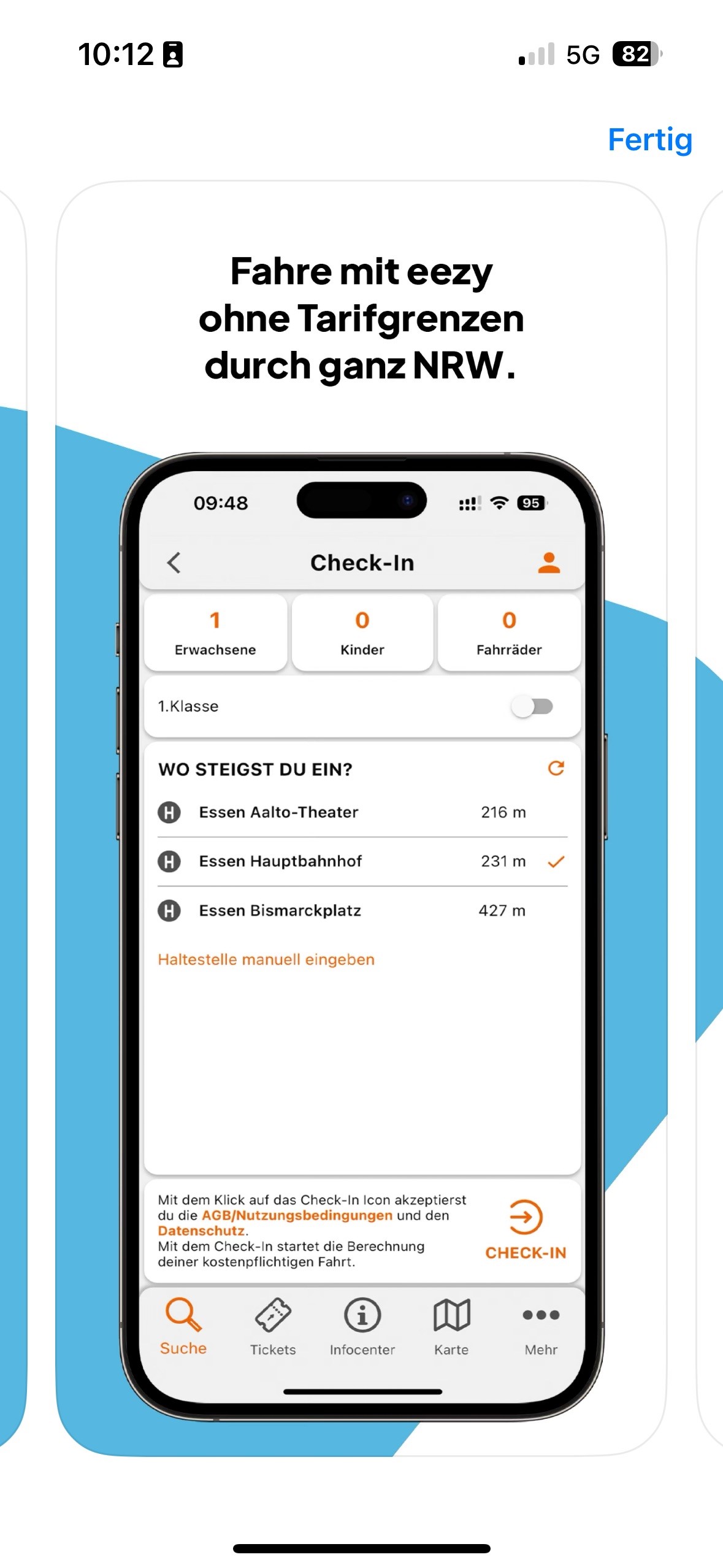 Eine Nutzerbefragung durchzuführen, die Antworten zu folgenden Punkten liefert:

Zufriedenheit mit eezy
Nutzerfreundlichkeit
Verbesserungspotenziale
Nutzer-Erfahrungen
nhi² AG 2024
5
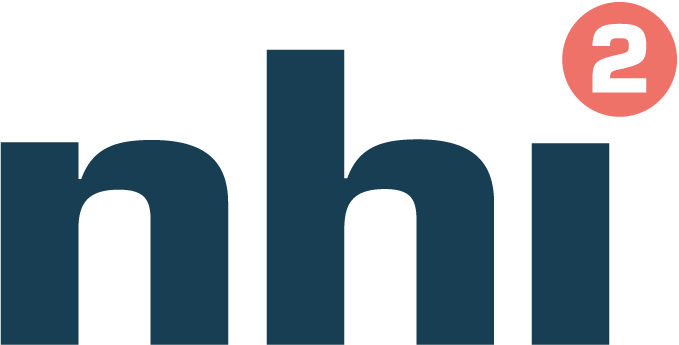 nhi² AG hat die Ausschreibung gewonnen
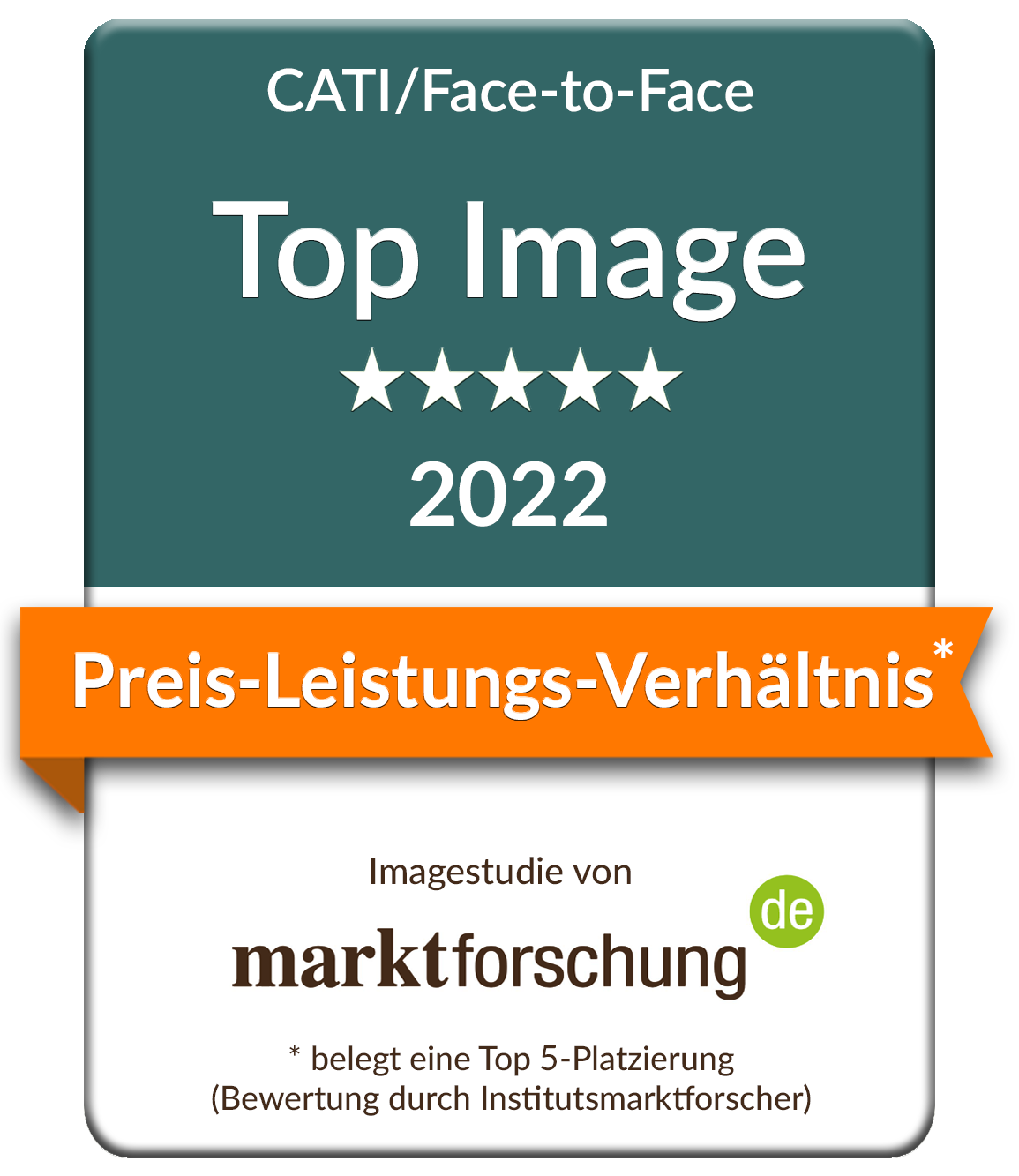 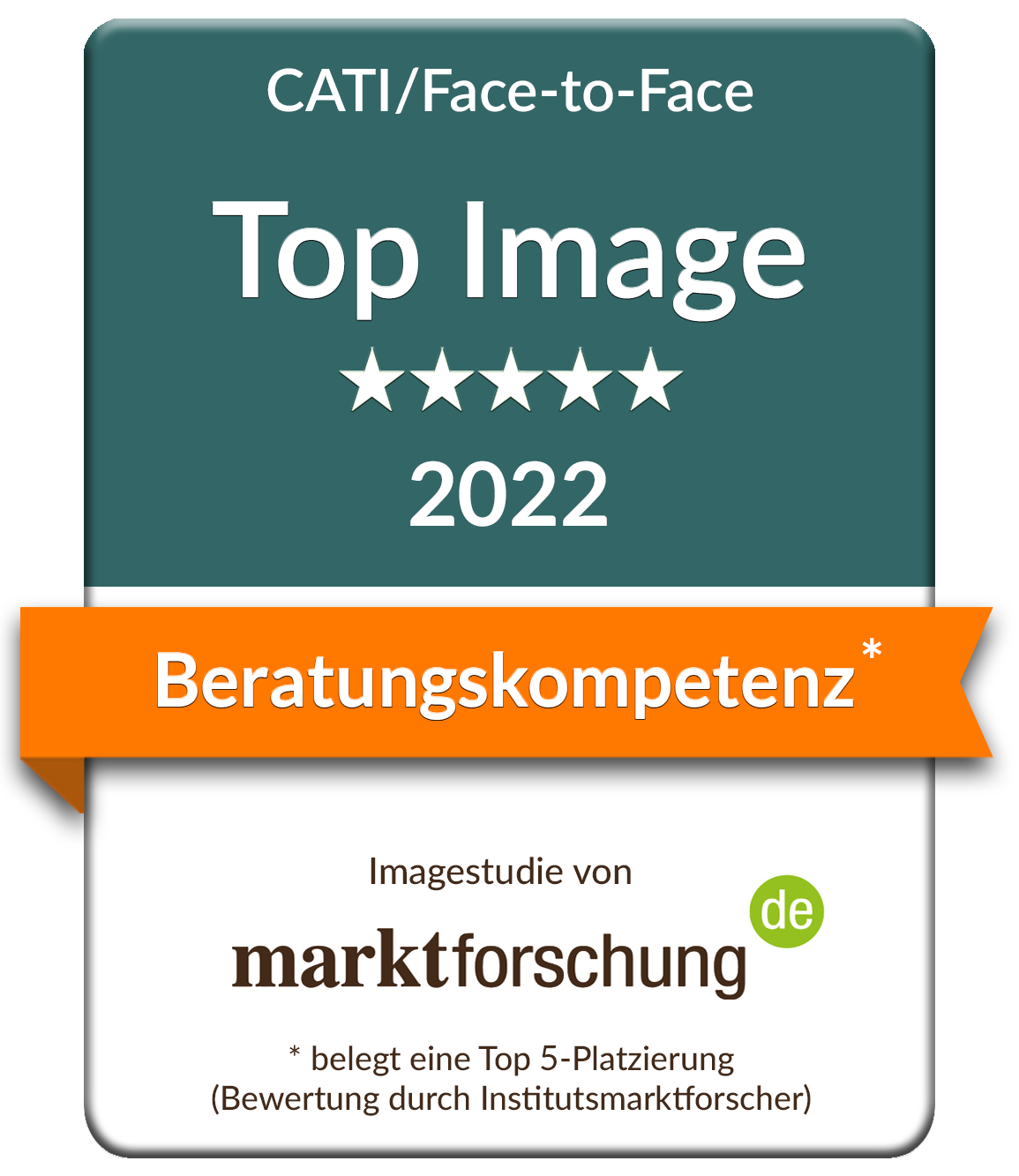 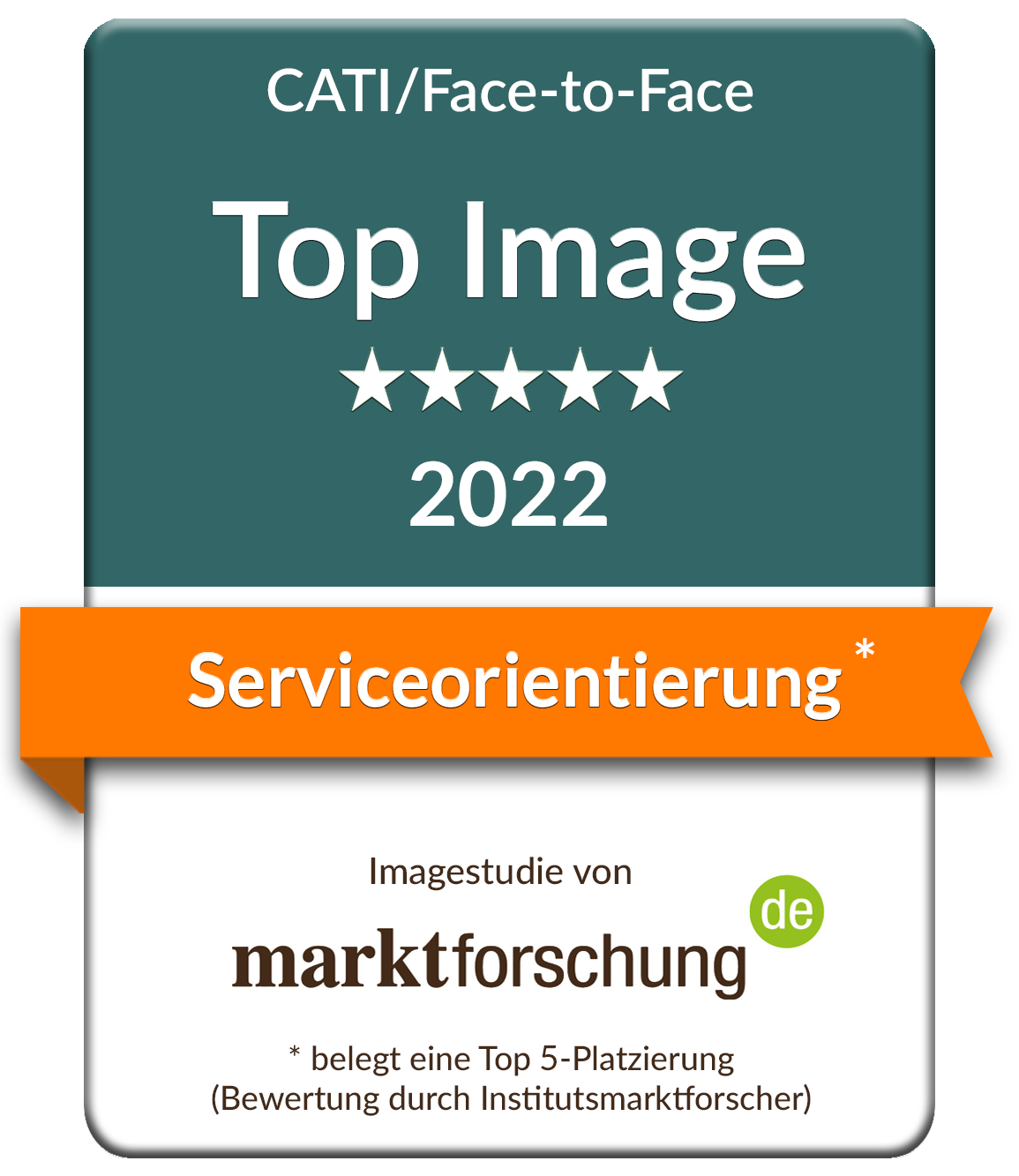 seit über 20 Jahren im ÖPNV Markt aktiv – stark in den regionalen Studien

Hamburger Hochbahn (Fokusgruppe, Vor Ort Rekrutierung – Befragung Online oder Telefonisch)

Stadtwerke Lübeck (Umfragen + Fokusgruppen)

Karlsruher Verkehrsverbund (Bevölkerungsstichprobe – monatliche Auswertung)
nhi² AG 2024
6
Herausforderungen, Fallstricke und Methodik
Herausforderungen in der Studienerstellung
NRW-weit zwar eine einheitliche tarifliche Grundlage, aber implementiert in über 40 Apps
Der Kunde kennt meistens nur die App aus seiner Region von seinem lokalen Anbieter
Unterschiedliche Funktionsweisen der Apps
„multifunktionale“ vs. „reine eezy“-Apps
Unterschiedliche eTarif-Komponente 
Unterschiedliche Nutzungsmöglichkeiten und Logiken in der App (z. B. mit oder ohne Preis-Cap auf Bartarif)
Gewinnspiel als Motivation
Zur Datensicherheit der Probanden musste die Studie anonym durchgeführt werden
Gleichzeitig Maßnahmen zur Vermeidung von Mehrfach-Teilnahmen (wegen Gewinnspiel)
Vermeidung von Server-Überlastungen durch zeitlich kontrollierte Push-Benachrichtigung (um den Zugriff auf die Studie zu gewährleisten)
Valide Daten
Kontrollfrage
Ausschluss von „Durchklickern“
Herkunft (aus welcher App) der Teilnehmer – Identifizierung der App
nhi² AG 2024
7
Projektdaten
Befragte: eezy-Nutzer und Nicht-Nutzer Ausgewertet [n=5.699]
Umfragemethode:  Online
Einladungslink zum Online-Fragebogen über die jeweilige App

Befragungszeit: 	01. September bis 30. November 2023

Interviewdauer: 	ca. 9 Minuten (Median)

Keine Quotierung

App-Betreiber haben dreimal während der Feldzeit mittels „Message oft he Day“ in der App für die Umfrage geworben
vereinzelt haben App-Betreiber die Umfrage dauerhaft in der App hinterlegt, mehrfach dafür geworben oder sogar push-Nachrichten versendet
zudem zentrales Gewinnspiel als Anreiz zur Beteiligung
nhi² AG 2024
8
Teilnehmerstruktur
Alle die eezy kennen TOTAL [n=5.699]
Nutzer und Nicht-Nutzer (App installiert und kennen eezy, aber noch nicht gefahren oder noch nicht registriert).
Nicht-Nutzer [n=1.865]
Nutzer [n=3.834]
Wenn eezy bekannt, wurden auch Nicht-Nutzer befragt (mit den einschlägigen Fragen).
fairtiq [n=2.251]
Mentz [n=3.834]
eTarif-Komponente
Zusammengefasste Gruppe - Apps mit [n<50]Dargestellte Apps und sonstige Apps können sich je nach Filter ändern
5000
nhi² AG 2024
9
Alter und Geschlecht
Alter und Geschlecht [n=5.699]
4200/4300
nhi² AG 2024
10
Bekannt durch
Wie sind Sie auf den Luftlinientarif eezy aufmerksam geworden? Mehrfachnennung [n=5.699]
100
nhi² AG 2024
11
Verständlichkeit der Registrierung
Bisher unternommene Fahrten mit eezy
Filter: eezy-Nutzer:  Wie viele Fahrten haben Sie seitdem mit eezy unternommen? [n=3.834]
Filter: eezy registriert:  War die Registrierung verständlich? [n=4.415]
500 / 900
nhi² AG 2024
12
Zufriedenheit mit eezy NRW
Unzufriedenheit mit den Leistungsmerkmalen
Filter: eezy-Nutzer:  Wie zufrieden sind Sie bei eezy mit dem Luftlinientarif? [n=3.834]
Filter: eezy-Nutzer und negative Bewertung - wenn Antwort 4 oder 5 bei mindestens einer der vorherigen Fragen
Womit genau sind Sie unzufrieden bei eezy? Offene Frage, Mehrfachnennungen möglich [n=876]
Ø      1,5                     1,7                    1,5
1210
nhi² AG 2024
13
Probleme bei der Nutzung
Filter: eezy-Nutzer: 	
Hatten Sie mit eezy schon einmal Probleme? [n=3.834]
Filter: Probleme mit eezy 
Welche Probleme hatten Sie genau? Mehrfachnennung möglich
Filter: Probleme mit eezy 
Wie häufig traten denn die Probleme 
mit eezy auf? [n=1.309]
1400 1500 1800
nhi² AG 2024
14
Fahrkartenkontrolle
Filter: eezy-Nutzer:  	Sind Sie schon einmal bei der Nutzung des Luftlinientarifs eezy kontrolliert worden? [n=3.834]
Filter: Kontrolle bei Nutzung eezy 		Gab es Probleme bei der Kontrolle? Offene Frage [n=1.674]
2200 2300
nhi² AG 2024
15
Bekanntheit Preisdeckel
Wissen Sie, dass Sie beim Luftlinientarif eezy innerhalb von 24 Stunden als Einzelperson nie mehr als 30 € abgerechnet bekommen, egal wo in NRW und wie viel Sie in dieser Zeit gefahren sind?  [n=5.699]
Und wissen Sie auch, dass Sie beim Luftlinientarif eezy innerhalb von einem Monat als Einzelperson nie mehr als 49 € abgerechnet bekommen, egal wo in NRW und wie viel Sie in dieser Zeit gefahren sind?  [n=5.699]
2800
nhi² AG 2024
16
Verbesserungsvorschläge
An Nutzer und Nicht-Nutzer: Welche zusätzlichen Funktionen und welche Verbesserungenwürden Sie sich wünschen, um eezy zu verbessern?  Offene Frage
Bei Nutzern leicht höher 20% zu 11%
Bei Nutzern leicht 
höher 18% zu 14%
Bei Nutzern höher 9% zu 2%
3400
nhi² AG 2024
17
Mitteilungen
An Nutzer und Nicht-Nutzer: Wenn Sie uns noch etwas zu Ihren Erfahrungen mit dem Luftlinientarif eezy mitteilen möchten, können Sie dieses nun gerne tun. Wir freuen uns über Ihre Mitteilungen! Offene Frage [n=5699]
5000
nhi² AG 2024
18
Herausforderungen im Projektverlauf
Fehlende landesweite Datengrundlage
Hoher Abstimmungsaufwand mit den App-Betreibern
Viele Apps ohne Möglichkeit von push-Nachrichten
Verhinderung von Mehrfachteilnahmen
Gefahr von Serverüberlastungen gemessen an den Downloadzahlen
Tägliche Auswertung und Bereitstellung einiger Fragen
Permanente Erreichbarkeit - Studie doppelt angelegt
nhi² AG 2024
19
Was sind die nächsten Schritte
Die Ergebnisse werden derzeit intensiv in den Landesgremien in NRW diskutiert 

Bereits jetzt lassen sich folgende Maßnahmen ableiten:
Stärkung der kommunikativen Maßnahmen
Neuauflage der Bekanntheitsstudie
nhi² AG 2024
20
Schlusswort
Freie Nennung eines Probanden am Ende der Befragung: 

„Etwas zu den Fahrer/innen. Danke das ihr da seid, uns sicher von A nach B bringt.....Die Menschen haben einen schweren Job, einfach mal ein Danke.“
nhi² AG 2024
21
Kontakt
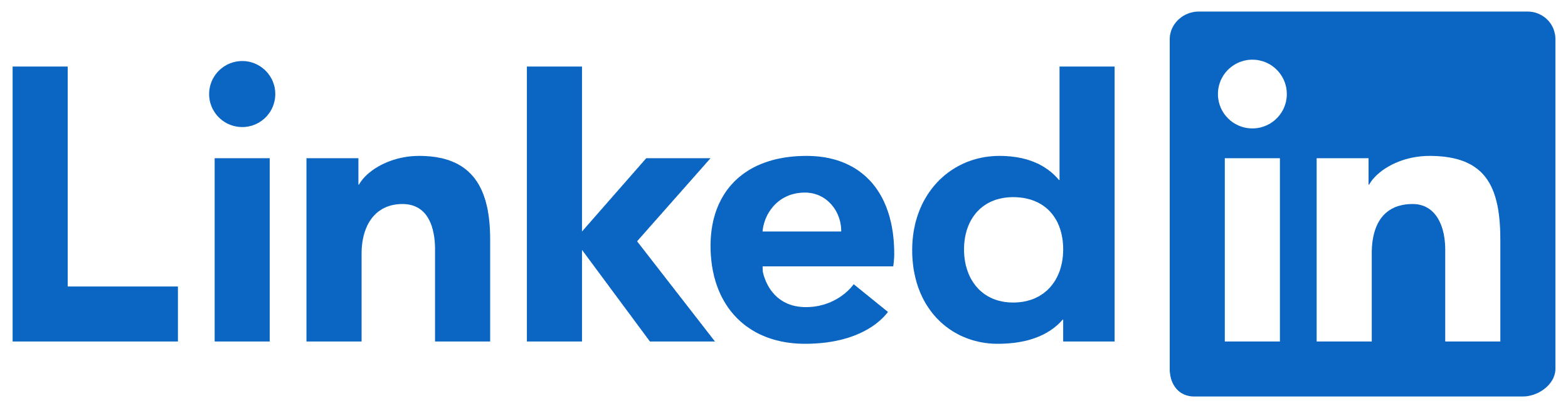 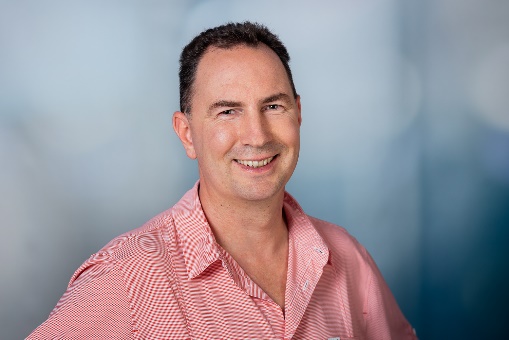 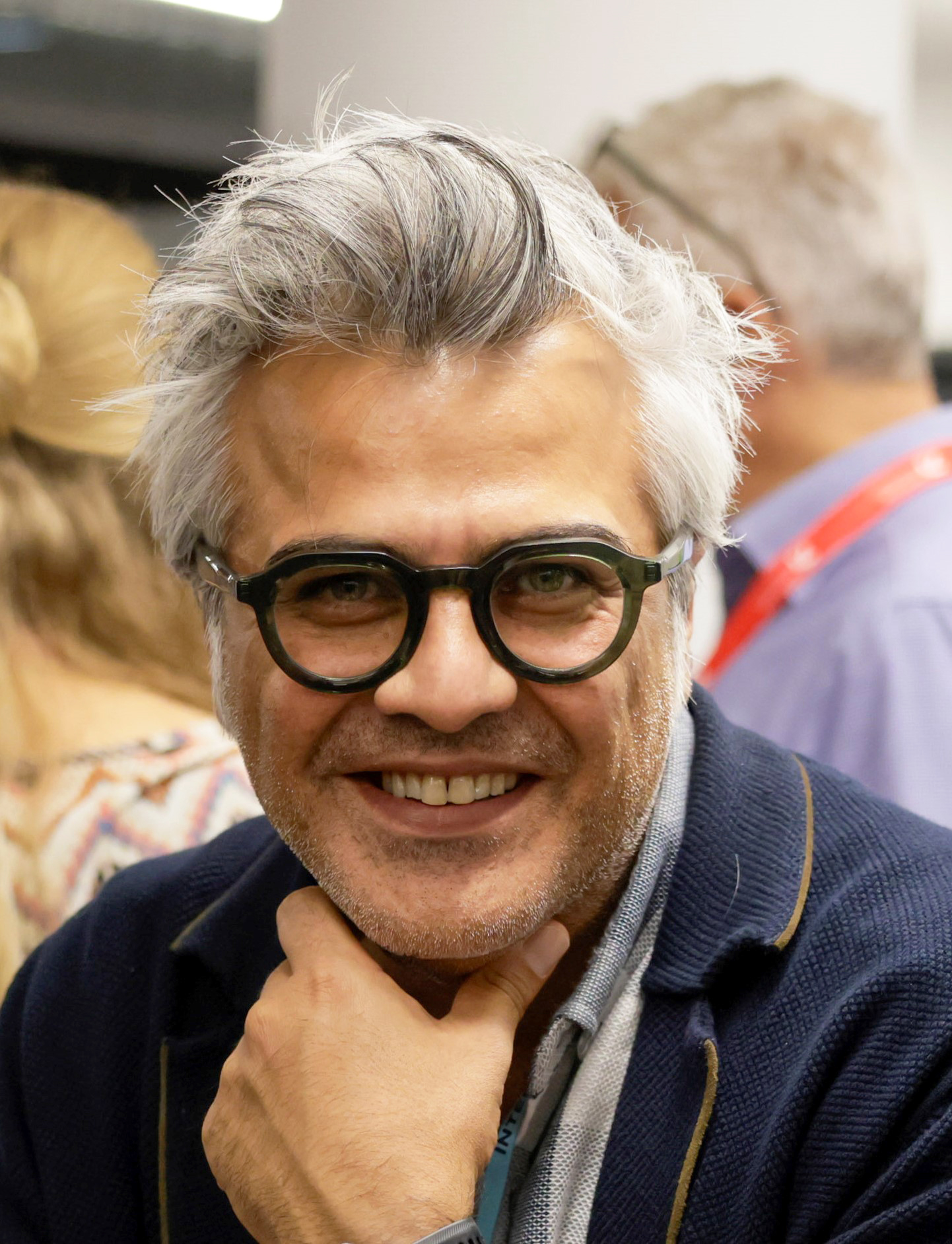 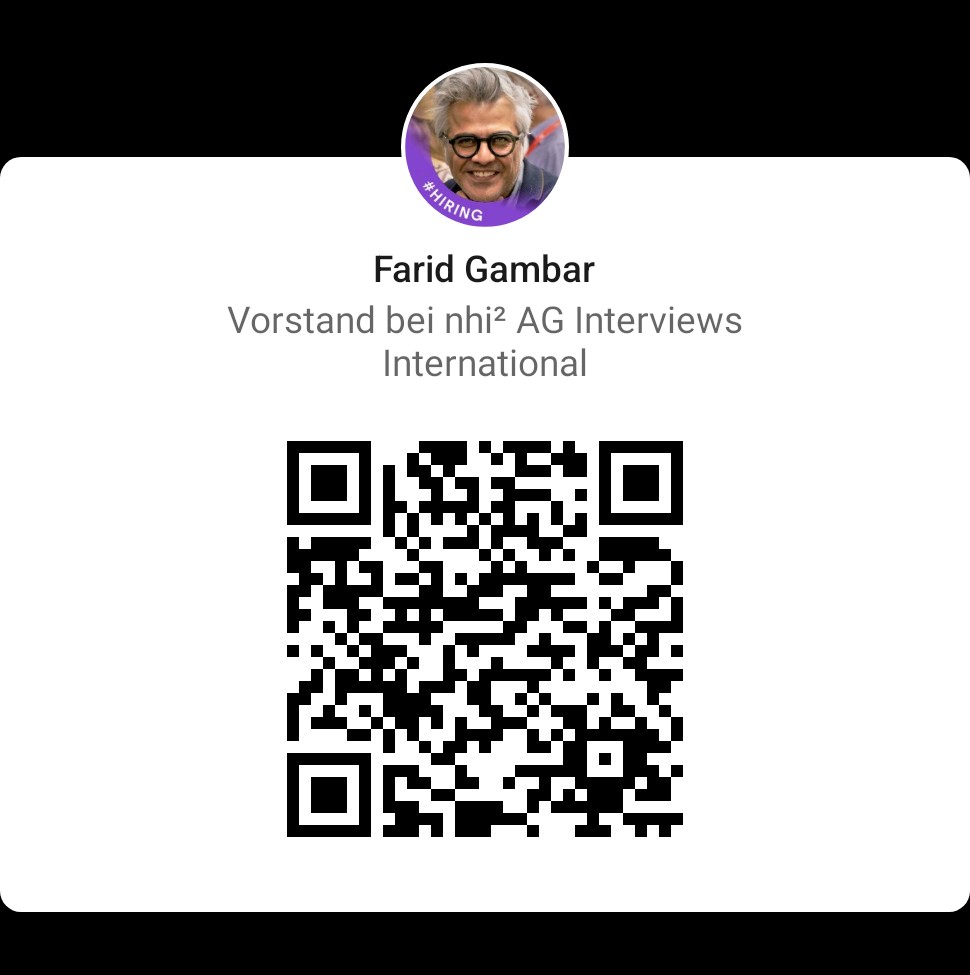 Holger Lorenz
VRS GmbH
Farid Gambar
nhi² AG

Stand F1
nhi² AG 2024
22
DANKE
nhi² AG 2024
23